Лекция 6.  Практические рекомендации по использованию алгоритма обратного распространения ошибки
Буряк Д.Ю.
к.ф.-м.н
dyb04@yandex.ru
Режимы обучения
Последовательный
  Случайный порядок представление примеров/групп примеров
  Требует меньше памяти
  Более быстрая сходимость
  Простая реализация
  Эффективен для обучающих данных с большой степенью избыточности.
 Пакетный




       - Более простое теоретическое обоснование сходимости
       - Возможность распараллеливания
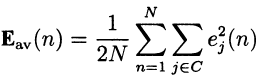 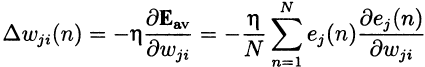 2
Выбор обучающих примеров
Принцип максимизации информативности
	- использование примеров, вызывающих 	наибольшие ошибки обучения
	- использование кардинально отличающихся 	примеров
 
 Случайный порядок следования примеров

 Схема акцентирования

 Коррекция распределения данных в обучающей выборке
3
Размер обучающей выборки
Нет универсального правила;
 Зависимость от сложности задачи;
 Зависимость от сложности алгоритма обучения;
Возможные подходы
 Анализ аналогичных задач;
 Исследование исходного пространства;
 Нелинейные алгоритмы обучения требуют больше данных
 Анализ особенностей и настроек алгоритмов обучения
 Эвристические оценки
 Примеры оценок:
N – размер обучающей выборки; W – количество весов; ε - требуемая точность;
С – число классов; М – размерность входного вектора
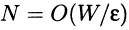 4
Перекрестная проверка
Обучающее множество
 обучающее подмножество
 проверочное подмножество
 Тестовое множество
N – размер обучающего множества
(1-r)*N – размер обучающего подмножества
r*N – размер проверочного подмножества 
Например: r=0.2
Применение 
 Выбор оптимальной архитектуры
 Обучение с ранним остановом
 Многократная перекрестная проверка
5
Обучение с ранним остановом
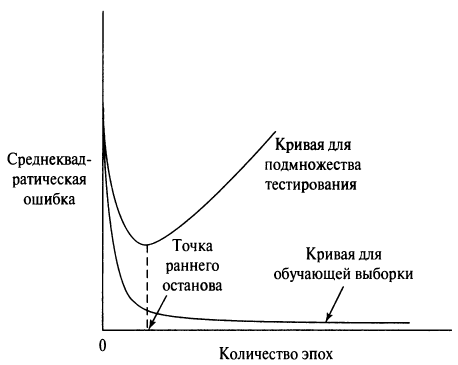 При N>>W эффективность падает.
6
Многократная перекрестная проверка
Делим N примеров на K подмножеств
 Обучаем на K-1 подмножестве, тестируем на оставшемся
 Повторяем К раз
 Вычисляем среднюю ошибку по всем циклам
 Если N мало, то K=N.
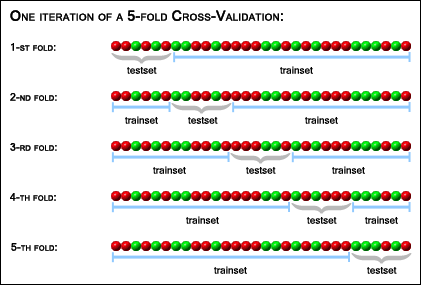 7
Предобработка входных данных
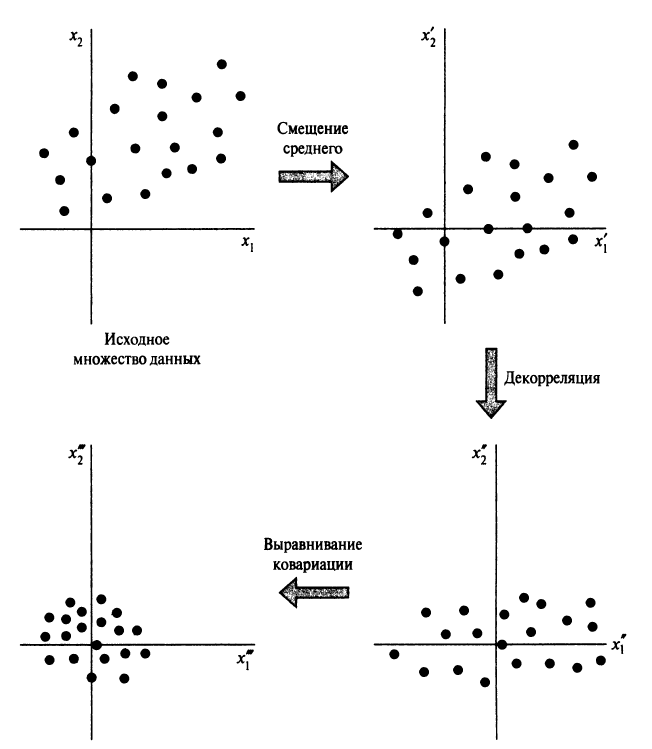 Целевые значения должны находится в области значений функции активации

 Нормировка входов
       - нулевое среднее
       - отсутствие корреляции
       - одинаковая ковариация
8
Инициализация весов
Существенное влияние на скорость и эффективность обучения
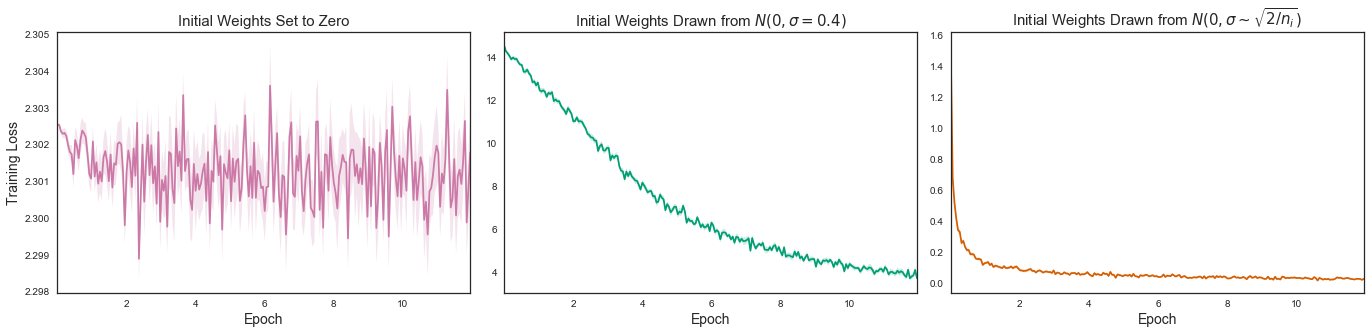 9
Инициализация весов (2)
Входы: нулевое среднее, единичная дисперсия, некоррелированы:


 Начальные синаптические веса: равномерно распределены, нулевое среднее. Определить дисперсию.
 Среднее и дисперсия линейной комбинации нейронов







 Если                     то
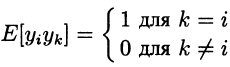 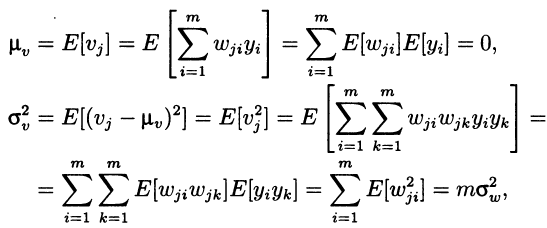 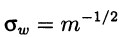 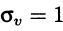 10
Методы инициализации
Небольшими случайными числами.

                                                                       ;

                                          (Glorot et al., Understanding the difficulty of training deep feedforward neural networks);

                                для ReLU (He et al., Delving Deep into Rectifiers: Surpassing Human-Level Performance on ImageNet Classification );
 Разреженная (sparse) инициализация ;
 Инициализация смещений – нулевые значения.
11
Добавление шума в обучающую выборку
Тестовые данные отличаются от обучающих
 Увеличение обобщающей способности путем добавления шума в обучающую выборку
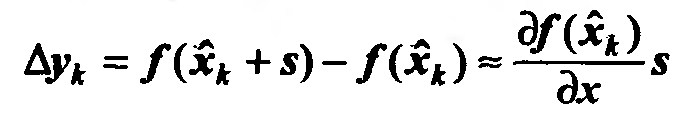 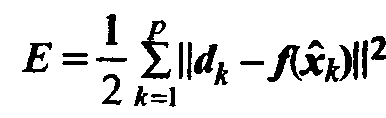 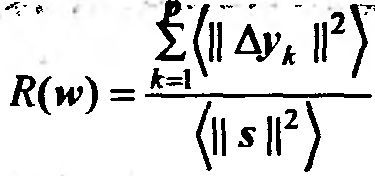 - чувствительность сети
- новая функция ошибки
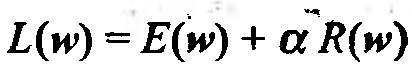 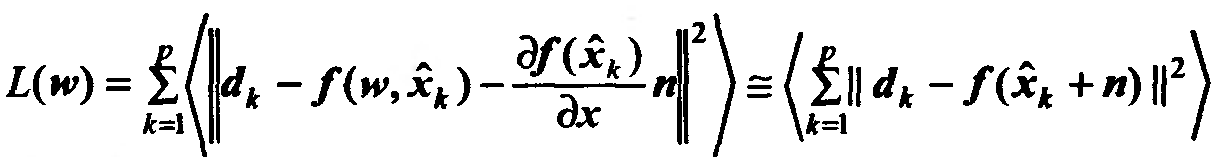 Шум должен иметь нулевое среднее и его с.к.о. должно коррелировать с распределением разности между тестовыми и обучающими данными
 Тип и параметры шума зависят от конкретной задачи.
12